ПРОБЛЕМЫ СОПРОВОЖДЕНИЯ ДЕТЕЙ С ОГРАНИЧЕННЫМИ ВОЗМОЖНОСТЯМИ ЗДОРОВЬЯ
МОУ «СРЕДНЯЯ ШКОЛА № 27» УЧИТЕЛЬ - ЛОГОПЕД Баранцева Т.Г.

МОУ «СРЕДНЯЯ ШКОЛА № 57» УЧИТЕЛЬ - ЛОГОПЕД Волкова А.С. 

2025г.
Г. ЯРОСЛАВЛЬ
Количество детей с ОВЗ в России
Инклюзивное образование
Инклюзивное образование
Инклюзивное образование – это такой процесс обучения и воспитания, при котором ВСЕ дети, в независимости от их физических, психических, интеллектуальных и иных особенностей, включены в общую систему образования и обучаются по месту жительства вместе со своими сверстниками без инвалидности в одних и тех же общеобразовательных школах, которые учитывают их особые образовательные потребности и оказывают необходимую специальную поддержку.
ПРОБЛЕМЫ СОПРОВОЖДЕНИЯ ДЕТЕЙ С ОГРАНИЧЕННЫМИ ВОЗМОЖНОСТЯМИ ЗДОРОВЬЯ
1. Ответственность всех участников образовательного процесса за обеспечение качества психолого - педагогической и коррекционно – развивающей работы.
2. Недостаточный уровень владения технологиями коррекционно - развивающей работы.
3. Сокращение числа специальных (коррекционных) школ.
4. Профессиональное самоопределение и профессиональная ориентация обучающихся с ОВЗ.
Проблема 1. Ответственность всех участников образовательного процесса за обеспечение качества психолого - педагогической и коррекционно – развивающей работы.
Проблема 1. Ответственность всех участников образовательного процесса за обеспечение качества психолого - педагогической и коррекционно – развивающей работы.
Проблема 1. Ответственность всех участников образовательного процесса за обеспечение качества психолого - педагогической и коррекционно – развивающей работы.
Проблема 1. Ответственность всех участников образовательного процесса за обеспечение качества психолого - педагогической и коррекционно – развивающей работы.
разработка рекомендаций родителям;
проведение консультаций, тренингов, практикумов по реализации коррекционно – развивающих задач;
проведение открытых занятий;
работа с детско – родительской парой.
Проблема 2. Недостаточный уровень владения технологиями  коррекционно - развивающей работы.
Проблема 2. Недостаточный уровень владения технологиями  коррекционно - развивающей работы.
Принципы построения системы психолого-педагогического сопровождения:
Проблема 2. Недостаточный уровень владения технологиями  коррекционно - развивающей работы.
Технологии построения системы психолого-педагогического сопровождения:
Создание реабилитирующего пространства, в котором предусматриваются компенсация недостатков образования, устранение нарушений работоспособности и произвольной регуляции деятельности.
Позволяют обогащать воображение детей, вызывая у
них обилие ассоциаций, связанных с их жизненным и чувственным опытом, стимулируют
развитие речи.
Позволяют формировать адаптивные, социально-активные черты детей, чувства взаимопонимания, сотрудничества, уверенности в себе, ответственности за свой выбор.
Проблема 3. Сокращение числа специальных (коррекционных) школ.
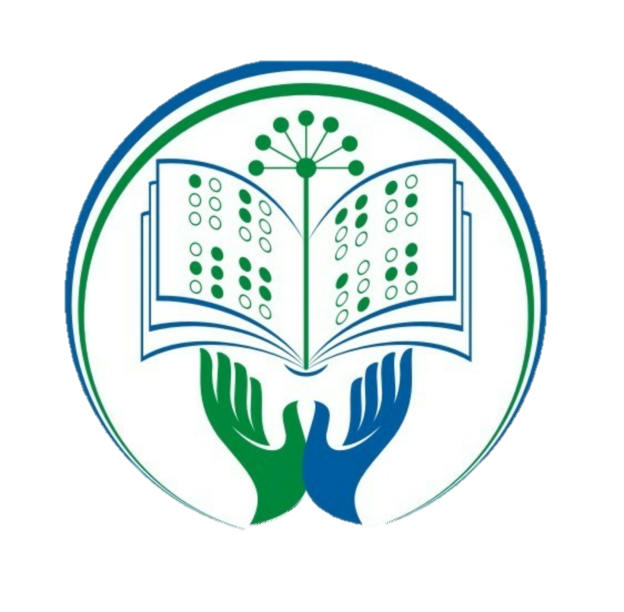 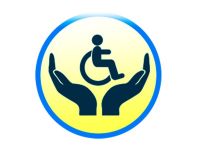 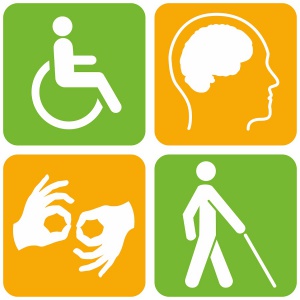 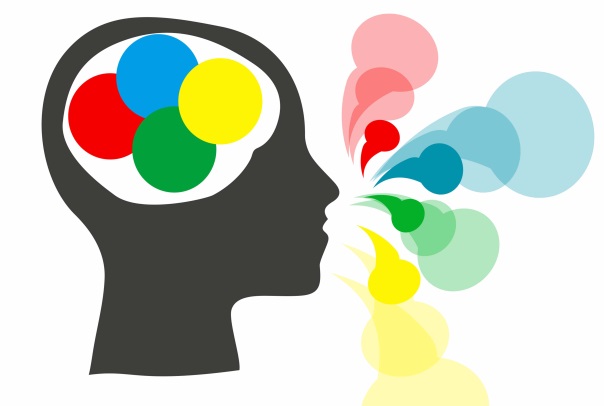 Проблема 3. Сокращение числа специальных (коррекционных) школ.
Проблема 3. Сокращение числа специальных (коррекционных) школ.
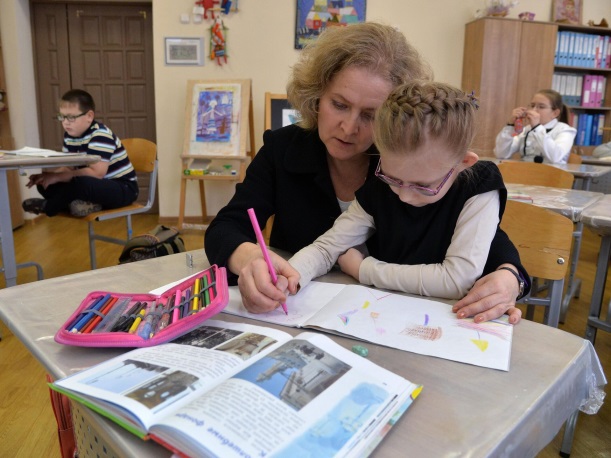 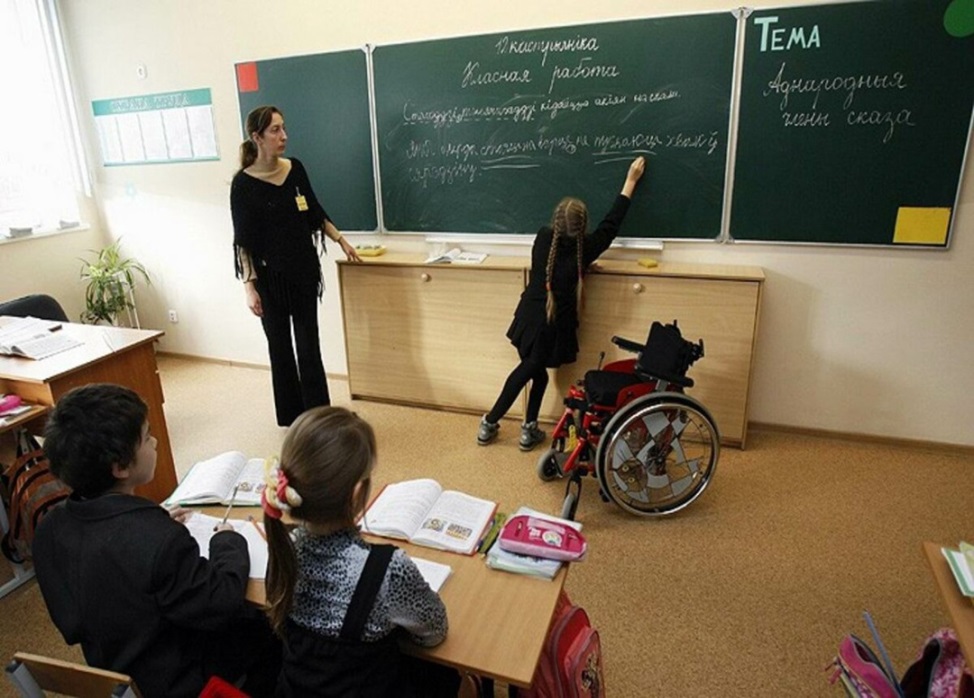 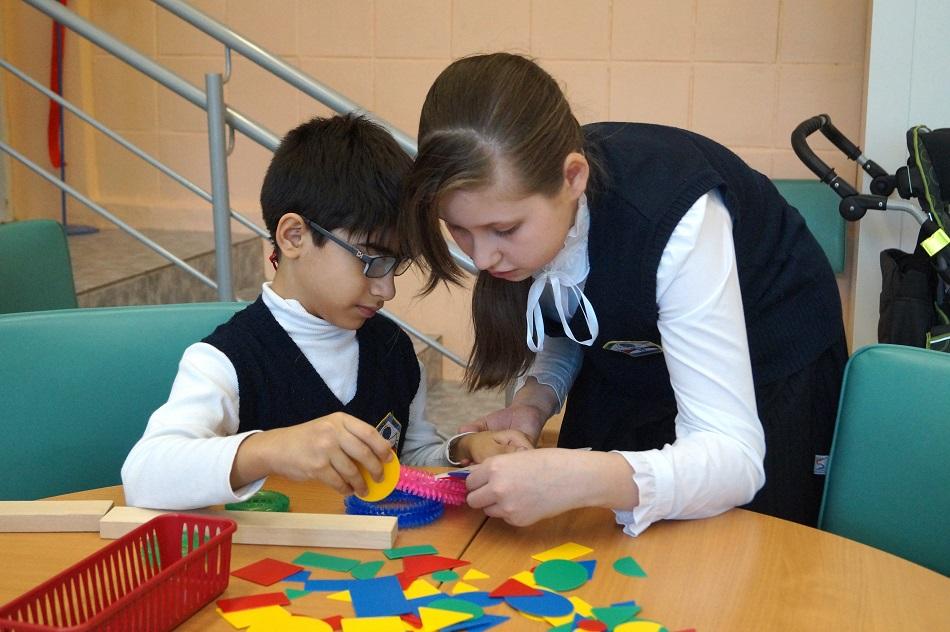 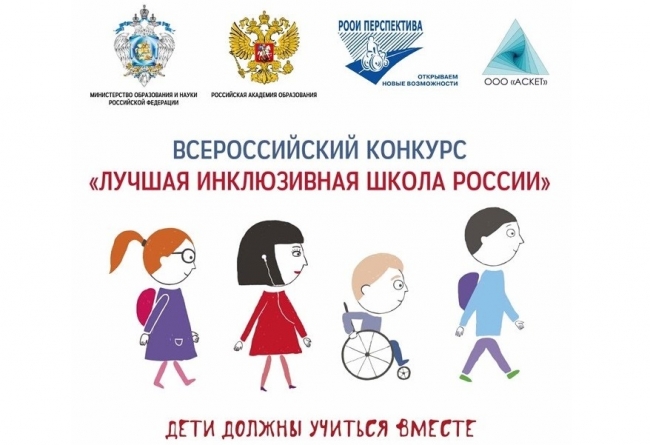 Проблема 3. Сокращение числа специальных (коррекционных) школ.
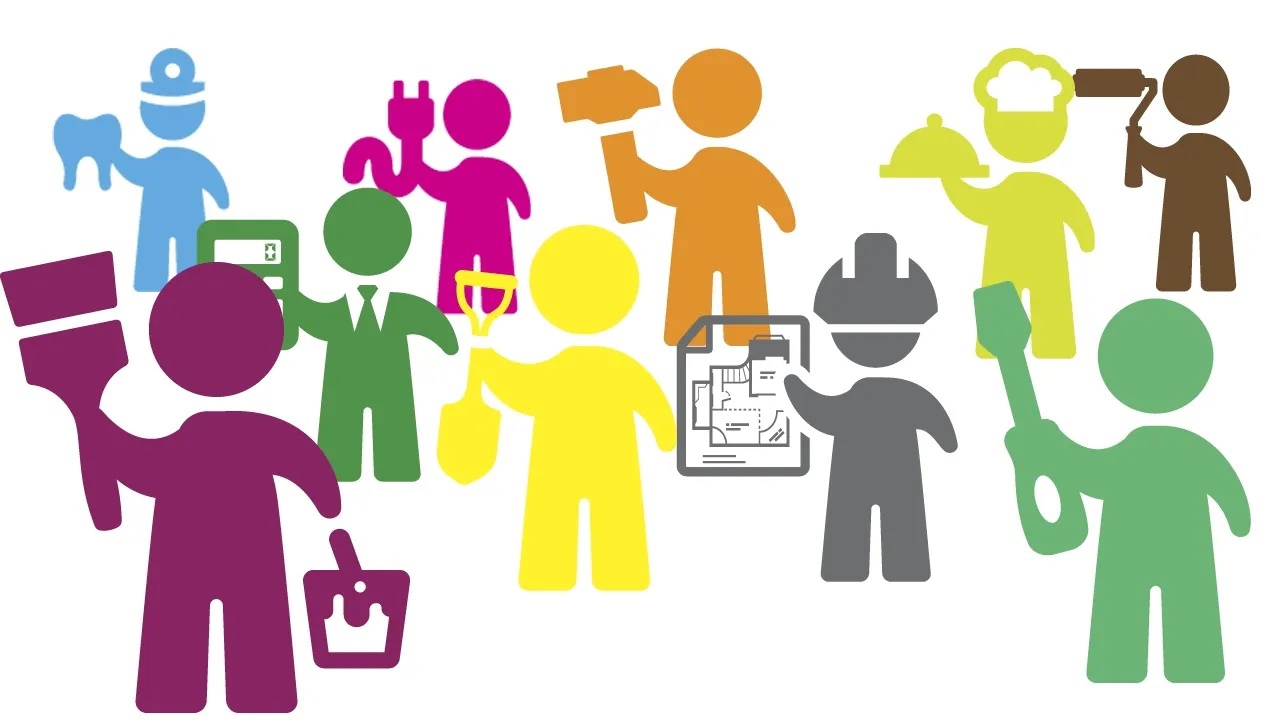 Проблема 4. Профессиональное самоопределение и профессиональная ориентация обучающихся с ОВЗ.
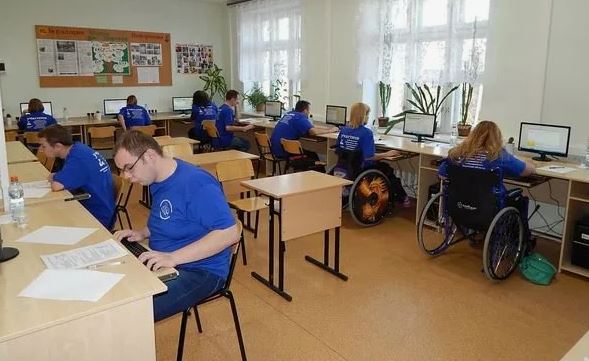 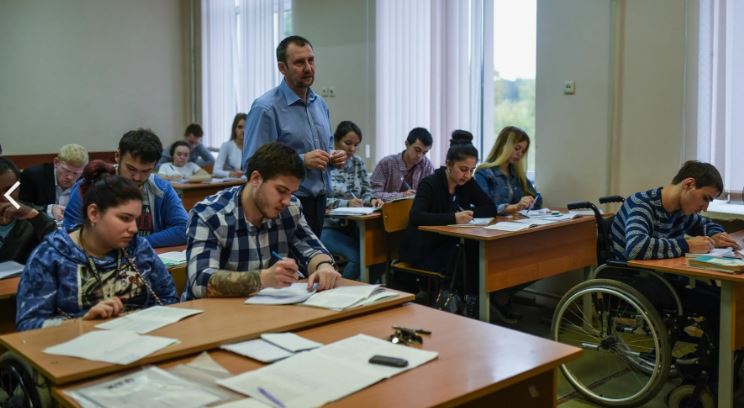 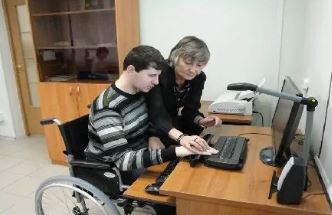 Проблема 4. Профессиональное самоопределение и профессиональная ориентация обучающихся с ОВЗ.
Проблема 4. Профессиональное самоопределение и профессиональная ориентация обучающихся с ОВЗ.
Список использованной литературы:
1. Гребенникова В.М. Развитие инклюзивного образования в Российской Федерации // Фундаментальные исследования, 2015. - No2.- с.4292 - 4297. URL: https://fundamental-research.ru/ru/article/view?id=37946).
2. Тишина Л. А. Проблемы психолого-педагогического сопровождения обучающихся с ограниченными возможностями здоровья в образовательной организации // Современные наукоемкие технологии, 2020. No3. с. 194 - 200. URL: https://elibrary.ru/item.asp?id=42596736